RABO BANK ACTIE 2020
Zie mededeling:


Doel: 

een parasol op het buitenterrein
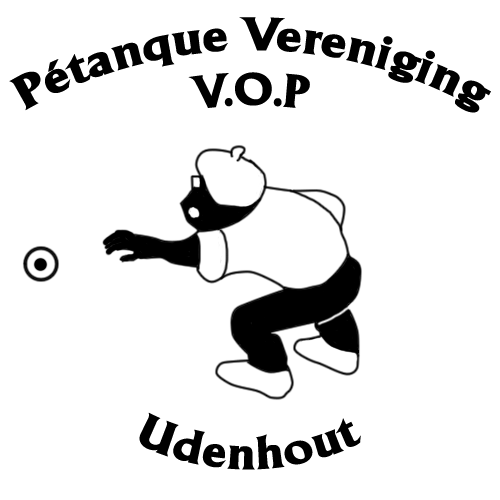